My Account and Contact Information
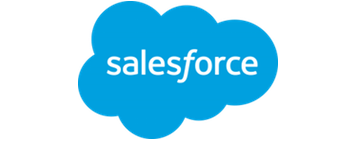 Topics Covered in This Course:
Information Available on My Partner Account
Chatter Overview and Guidelines
Locating My Contact Information
Locating My Certifications
1
[Speaker Notes: Course Title:
Understanding the Partner Account Record and Using Chatter
 
Course Description:
The Partner Account record is the central source of information and access for much of what Salesforce has to offer.  Learn information is available and how to navigate to and use it in this training.  Included are partner opportunities, contacts, certifications (of employees and the firm), requests that can be made to Intel Security (such as missed benefit claims), and more.  Additionally, the use of Chatter is covered, including practical guidance on when to use, and to avoid using, this social media capability built into Salesforce.]
Learning Objectives
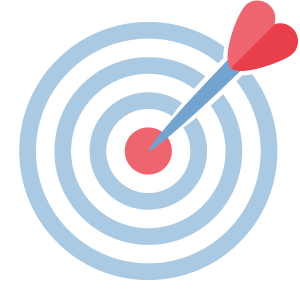 At the end of this course, you will be able to:
Recall how to locate your Partner Account 
Recall what information is available on your Partner Account 
Recall how to locate your Partner Contact 
Recall where to locate your certification information on your Partner Contact
Explain where and what to Chatter on your Partner Account and Contact
2
Information Available on Your Partner Account
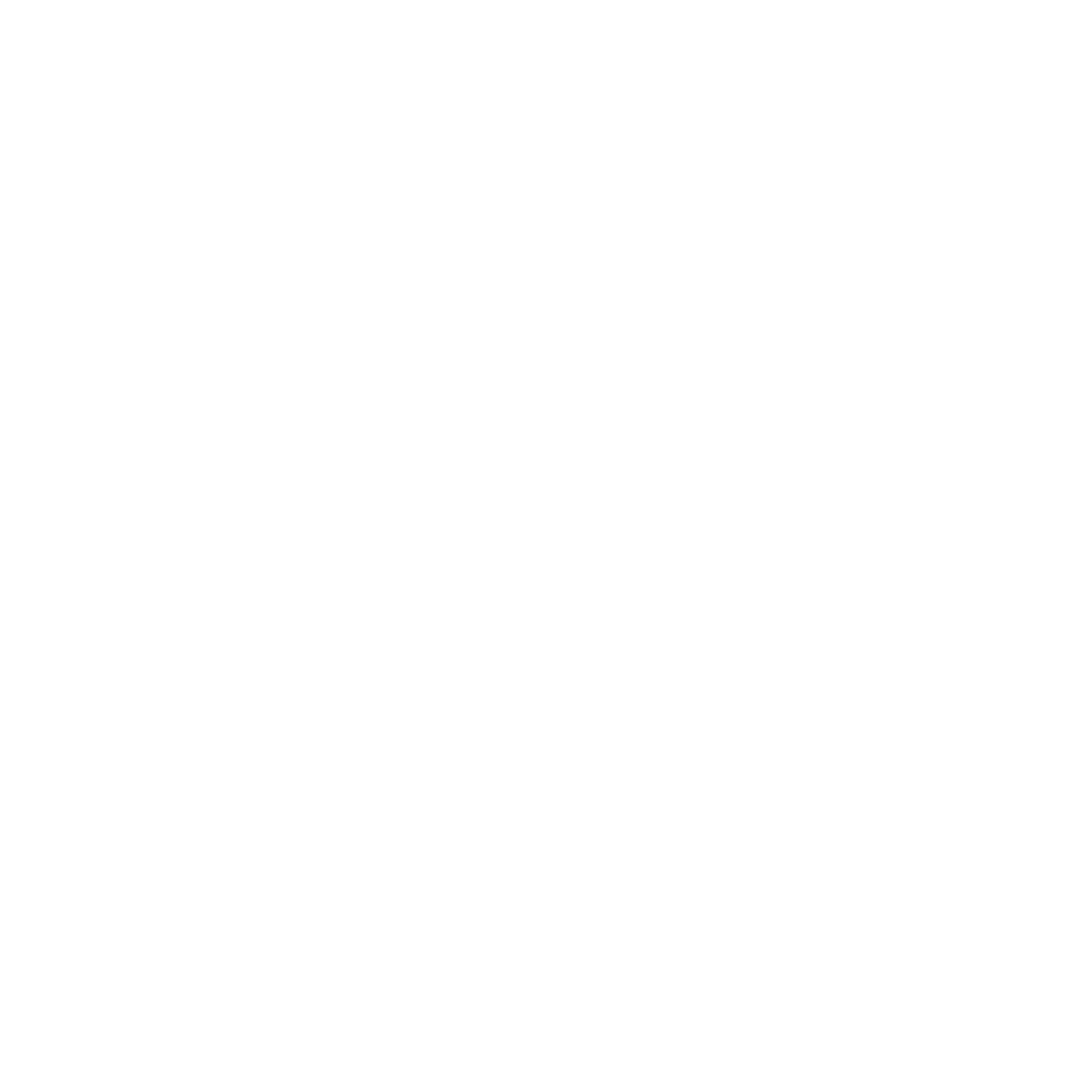 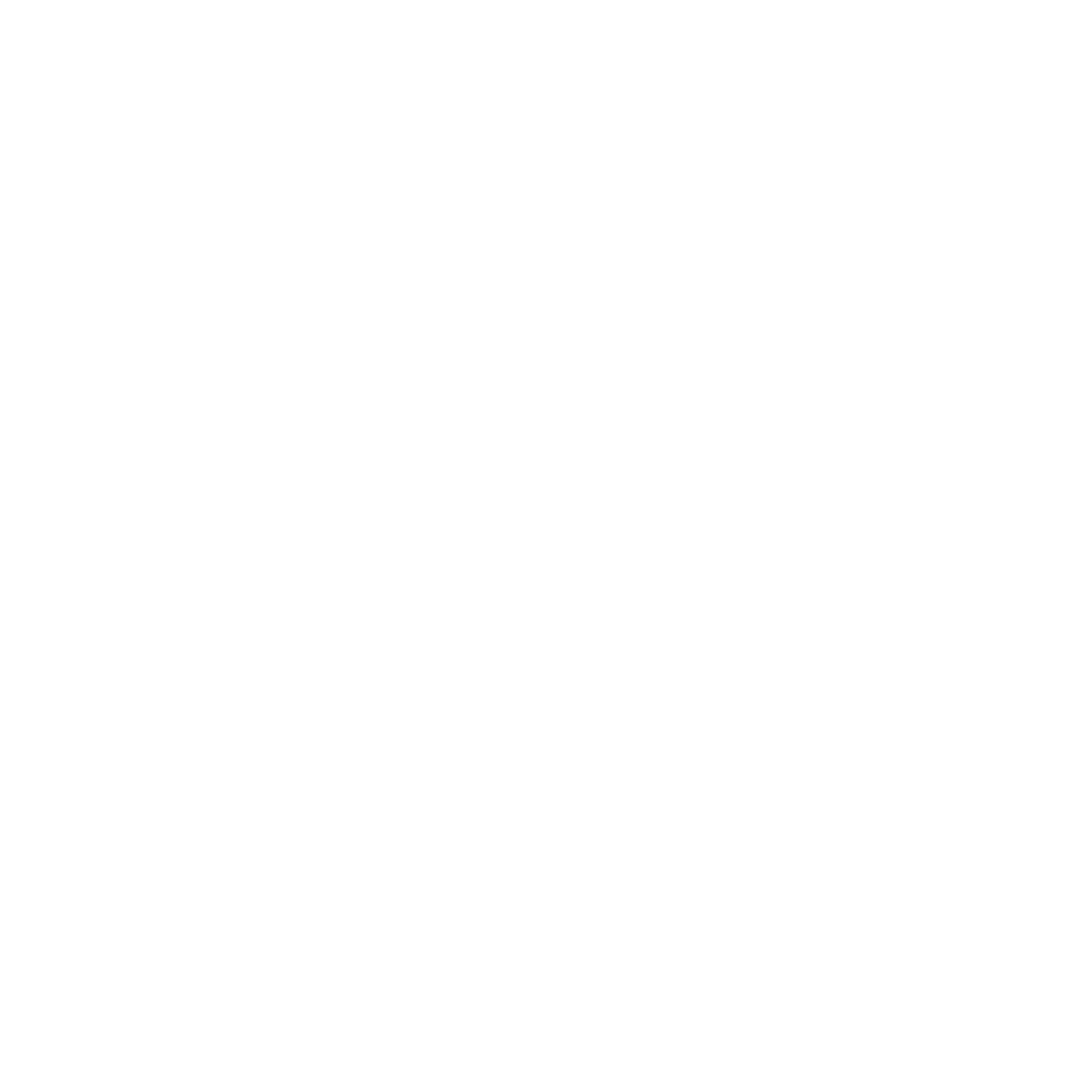 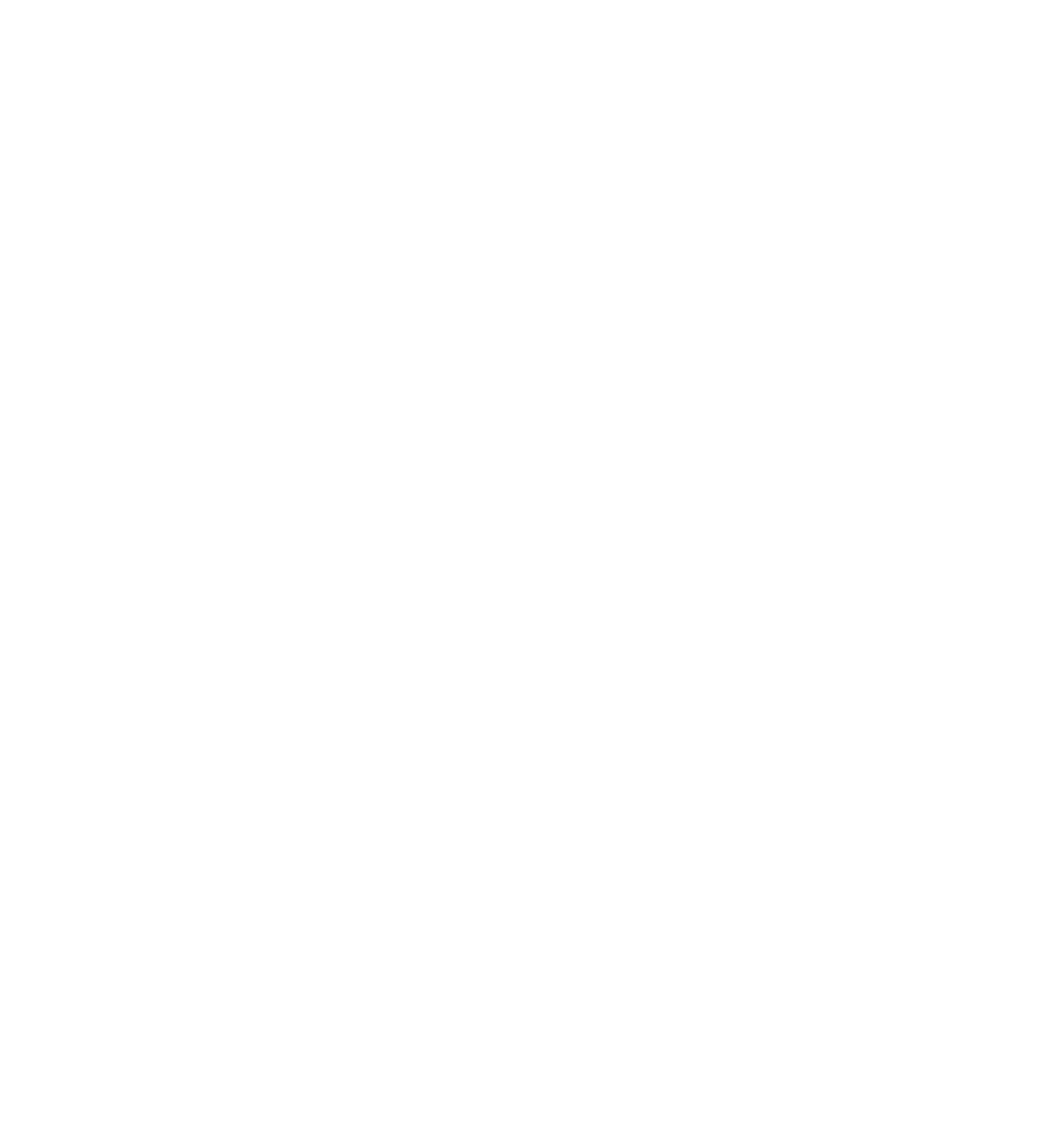 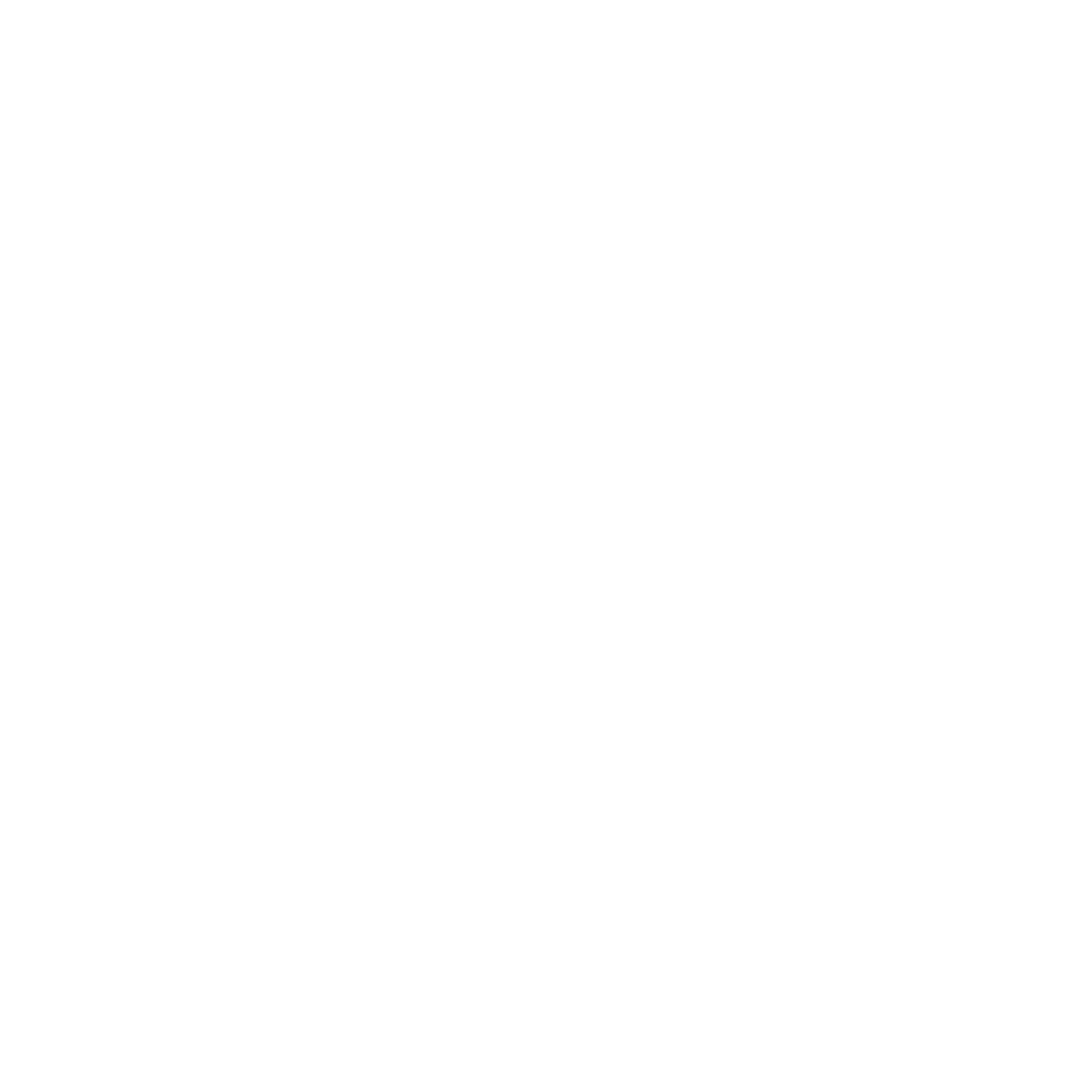 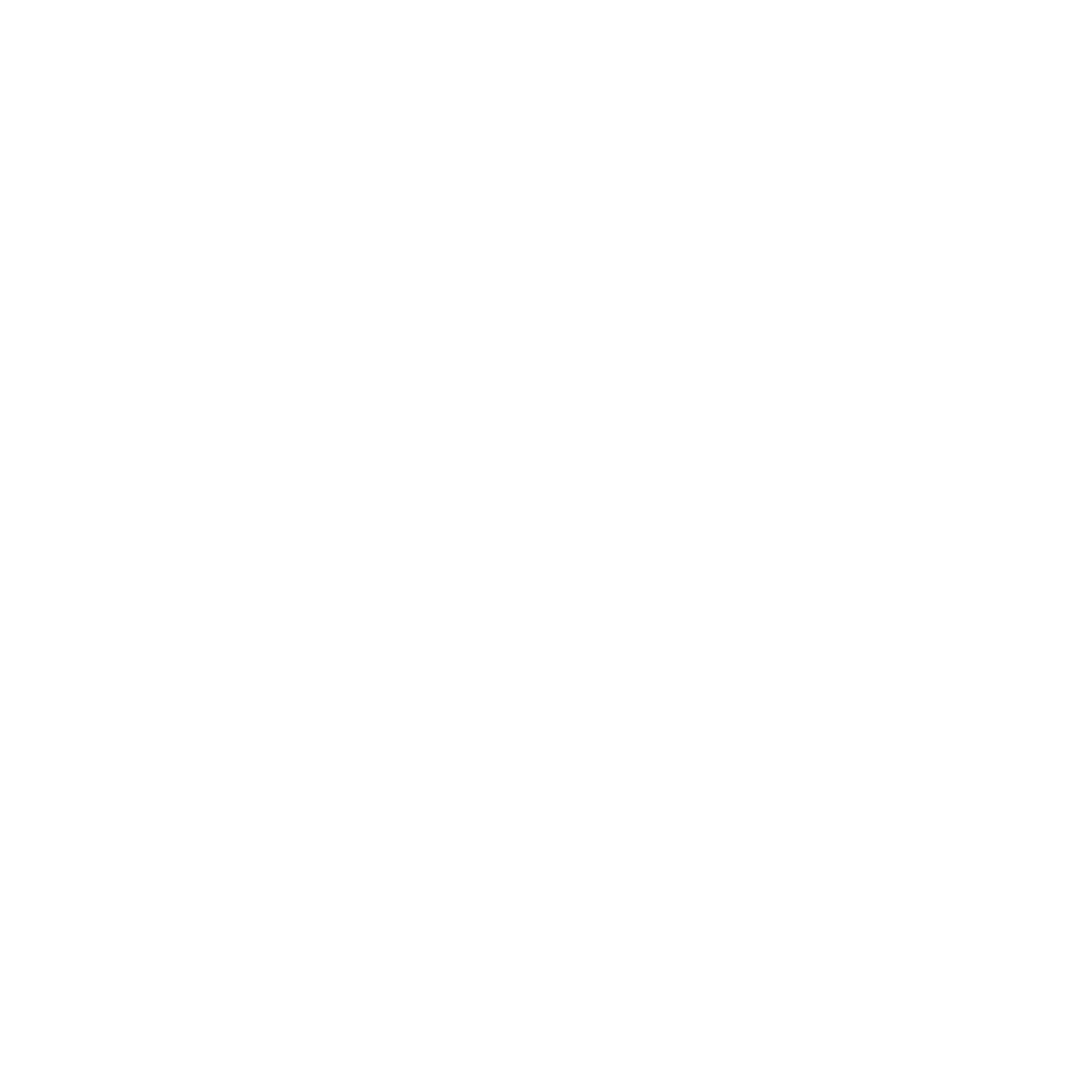 Partner User View
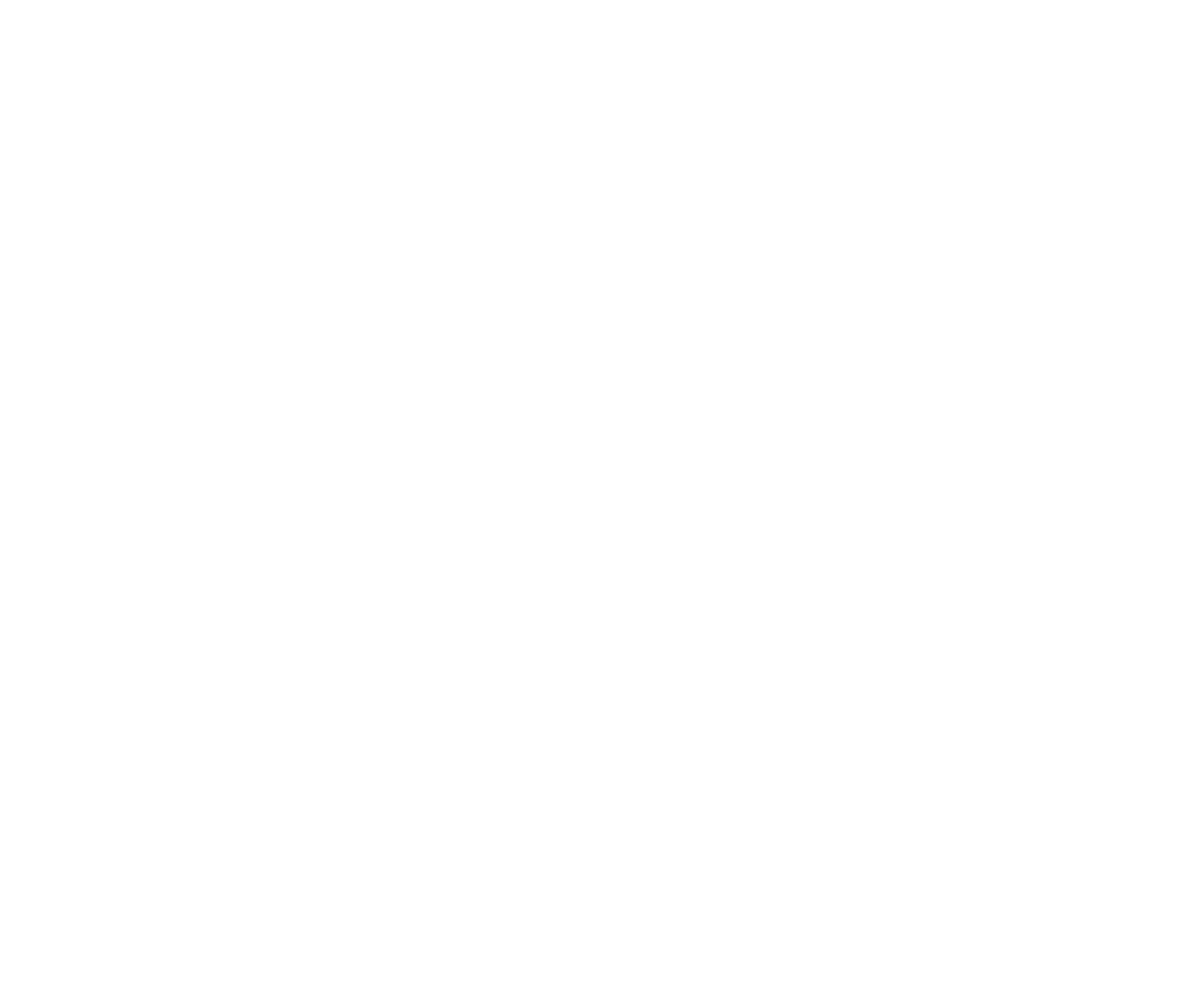 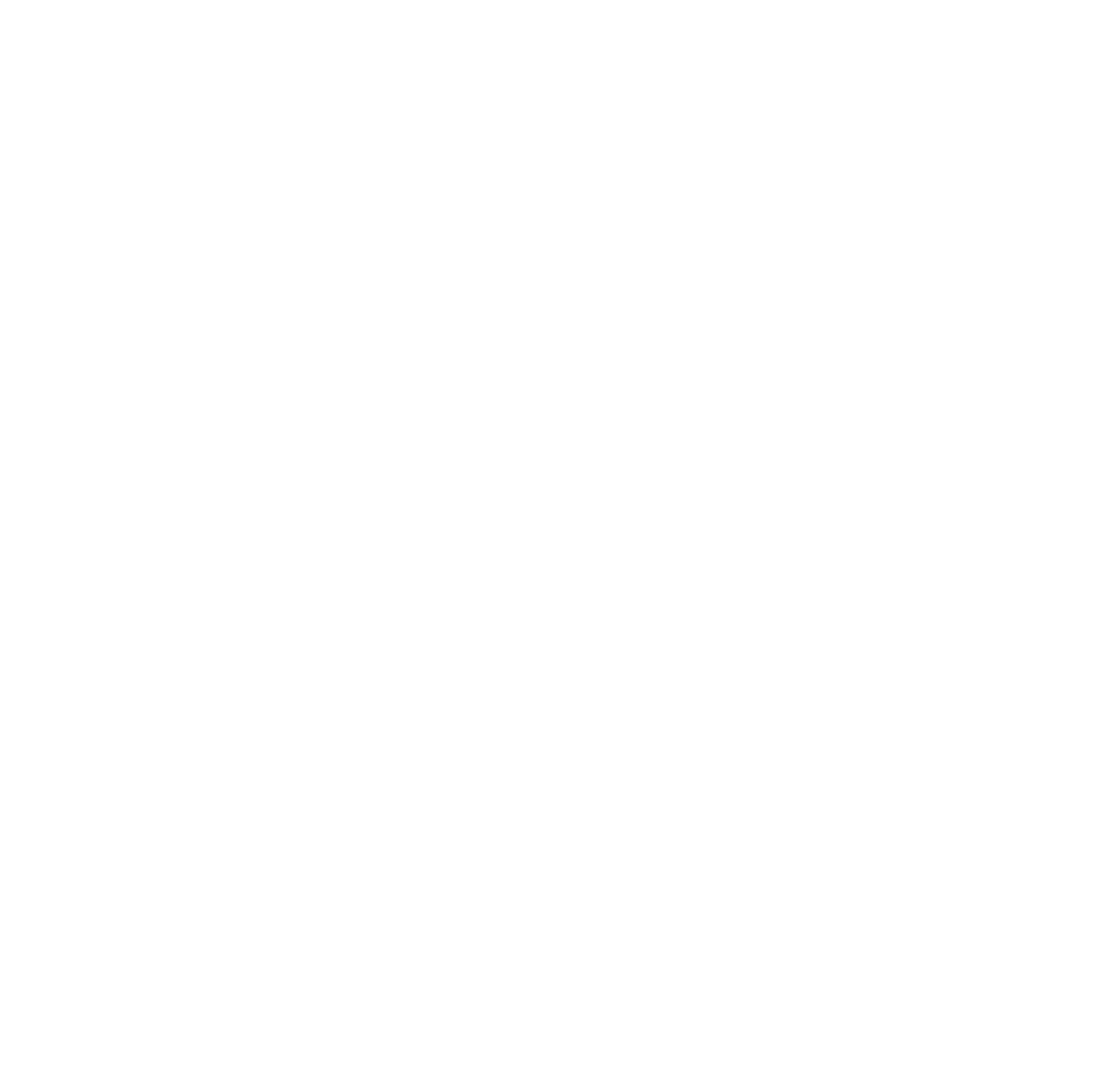 3
Information Available on Your Contact Record
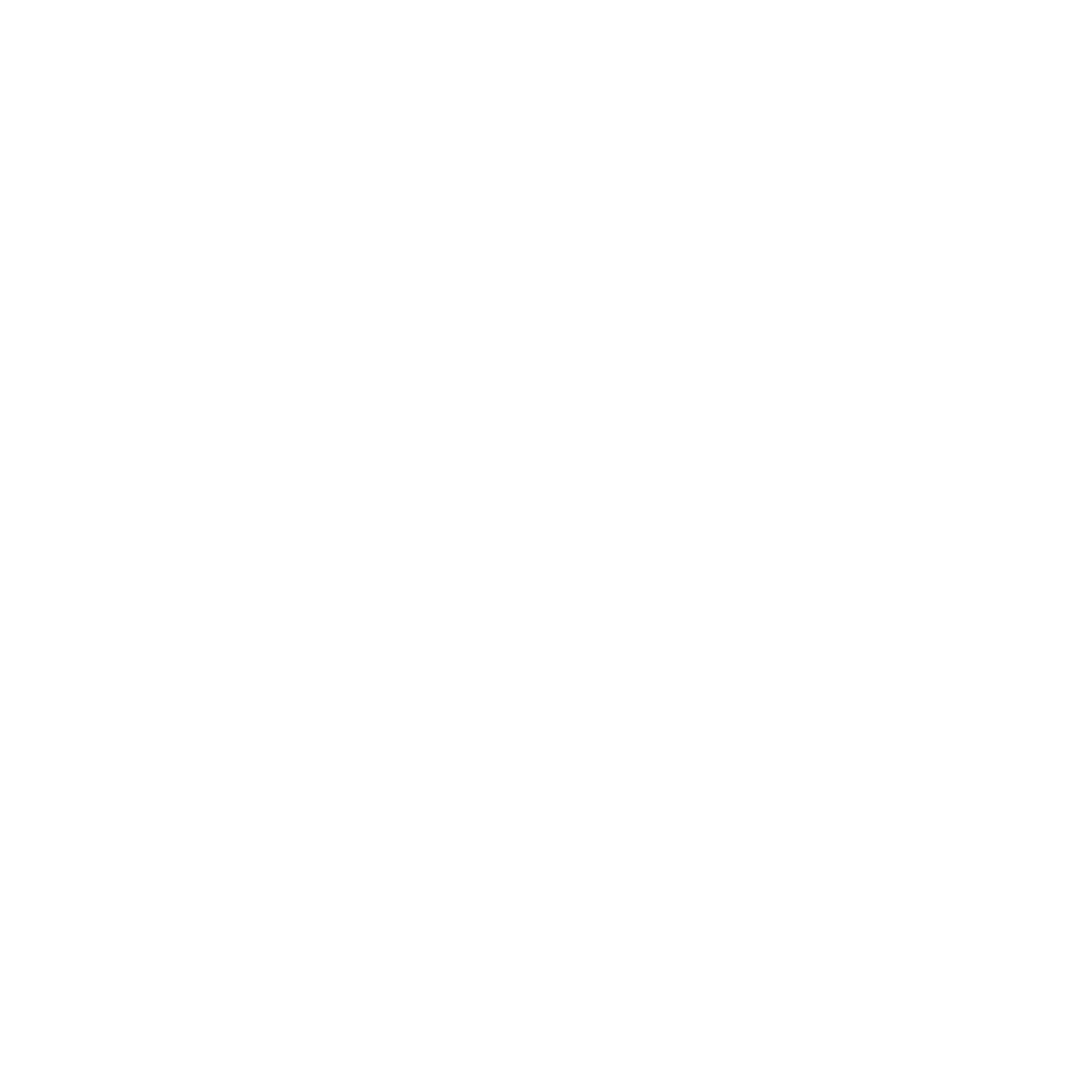 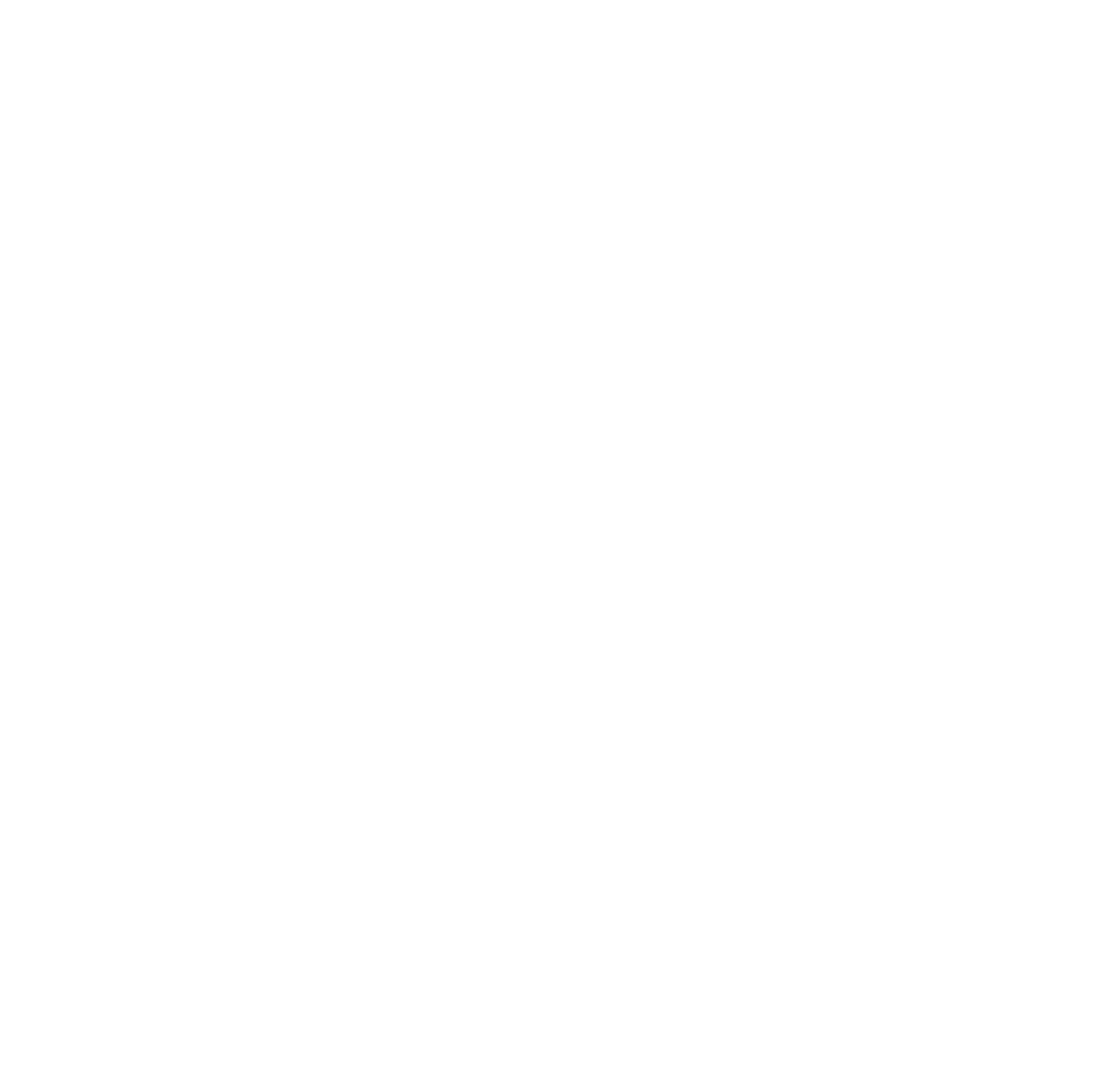 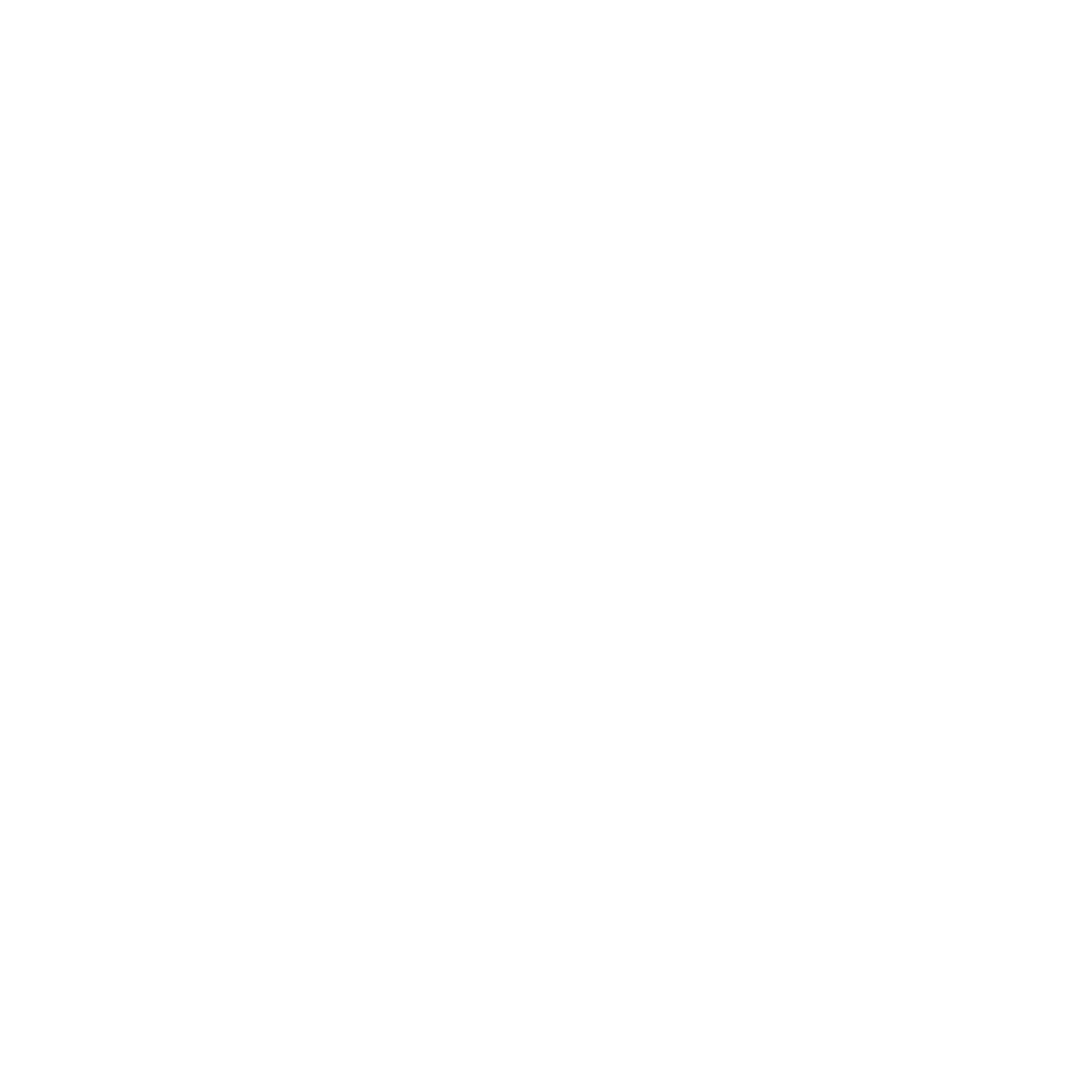 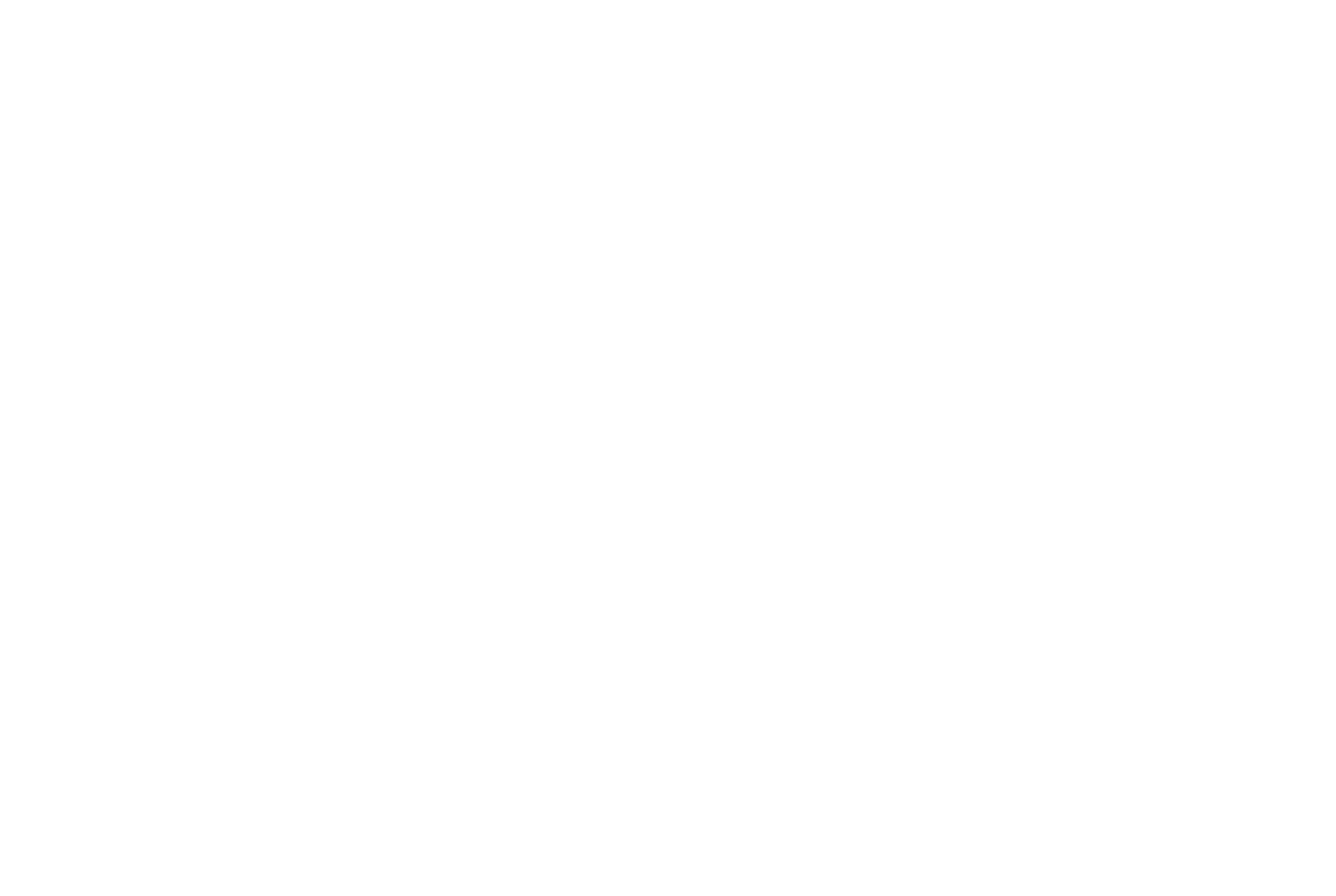 Partner 
Contact
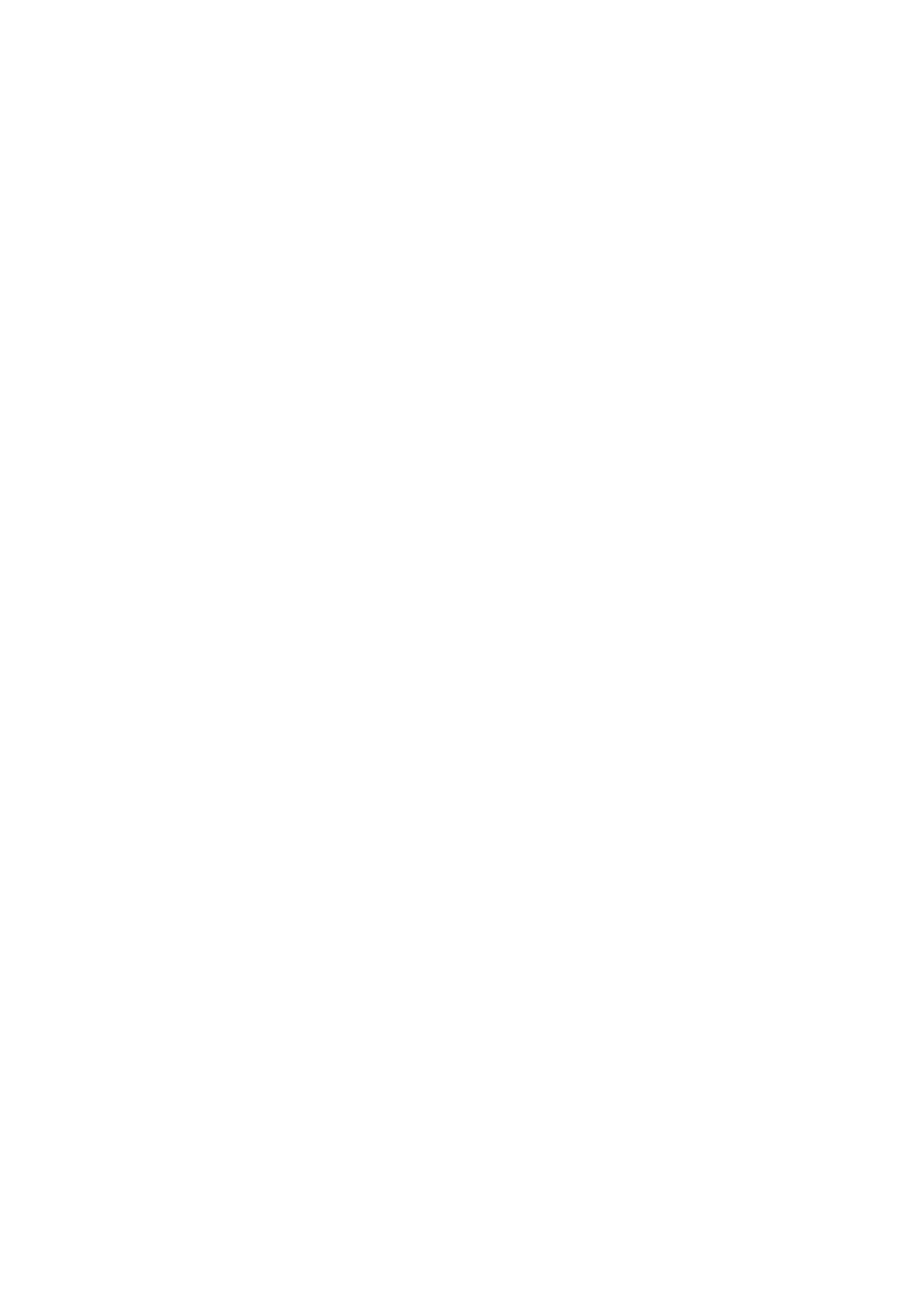 4
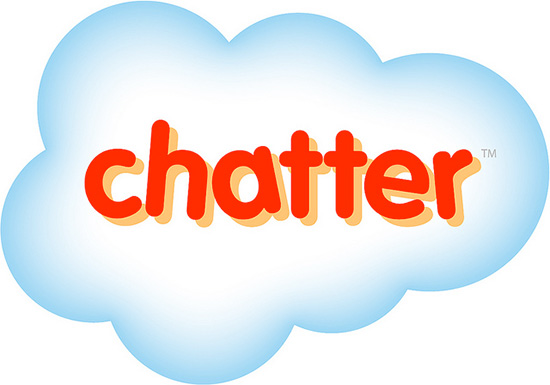 Chatter Overview
Chatter is a social collaboration tool built into Salesforce.
5
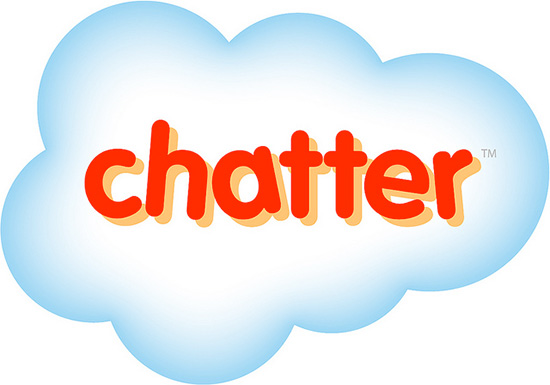 Chattering on My Account or Contact
Chatter is a social collaboration tool built into Salesforce.
Chatter is useful for posting updates or asking quick questions
For example, “@MyPartnerAdmin please add the new Boston site so it appears in the Partner Locator”
“Follow” your Account to automatically see updates posted by any user

Posting Tips
Use @mention to a specific person to alert them to the post (@SallySmith)
Use #topic to tag specific topics (#PartnerFocus)
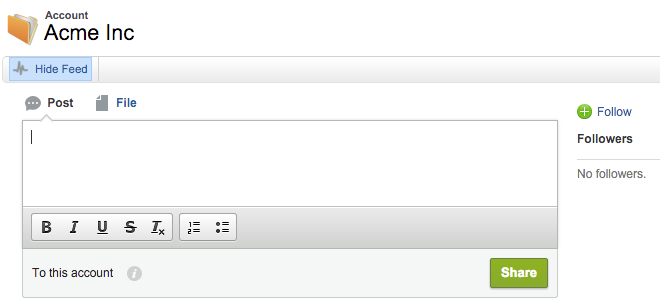 @SallySmith I will be coming to your site next Tuesday to conduct a #training. Looking forward to seeing you!
Chatter is visible to all users with access to the record

Chatter should not be used for posting confidential or competitively sensitive information
6
Recommended Chatter Guidelines
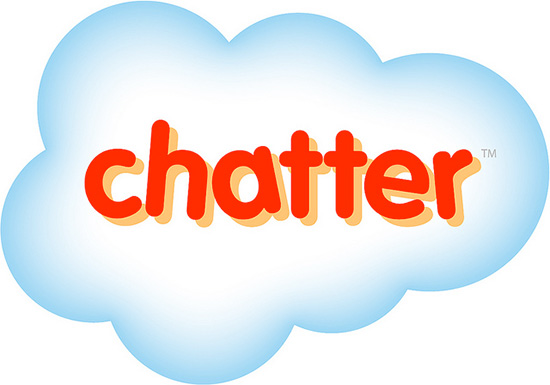 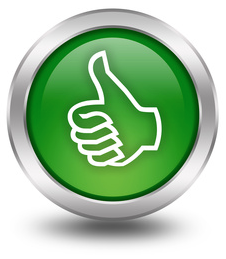 Do participate by asking questions and sharing information
Do keep your posts relevant to work
Do keep it brief 
Do use Chatter to address a wider audience, where applicable
Do post files 
Be mindful that other partners may be able to see what you post on the Opportunity record
Do...
Don’t...
Don’t post anything you wouldn’t want on the front page of the New York Times
Don’t write long-winded posts
Don’t use Chatter to replace an in-person conversation 
Don’t post confidential or competitively sensitive information
Don’t post personal messages that aren’t relevant to business
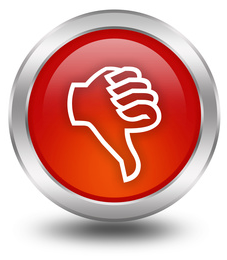 7
Demonstration
Navigate Account  
Chatter on Account
Navigate Contact
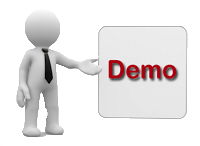 8